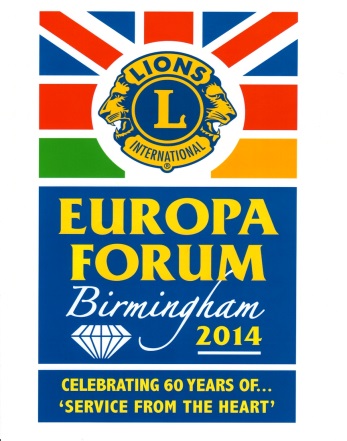 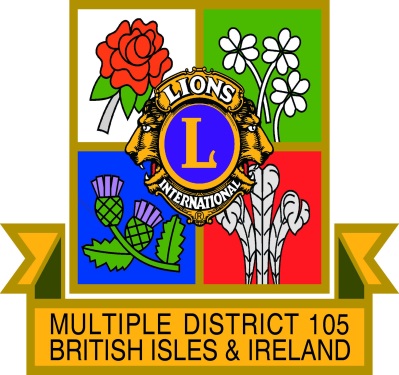 60th EUROPA FORUM 2014 BIRMINGHAM – ENGLAND30th October – 1st November 2014
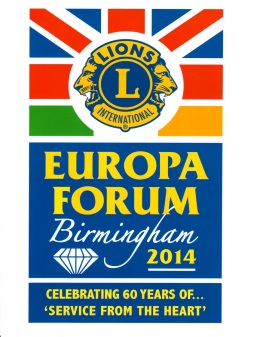 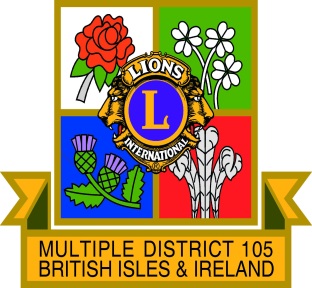 60th EUROPA FORUM 2014 BIRMINGHAM – ENGLAND30th October – 1st November 2014
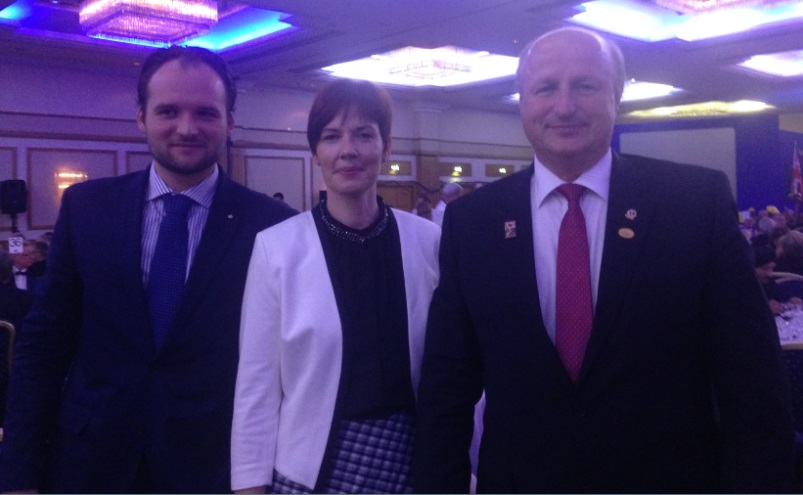 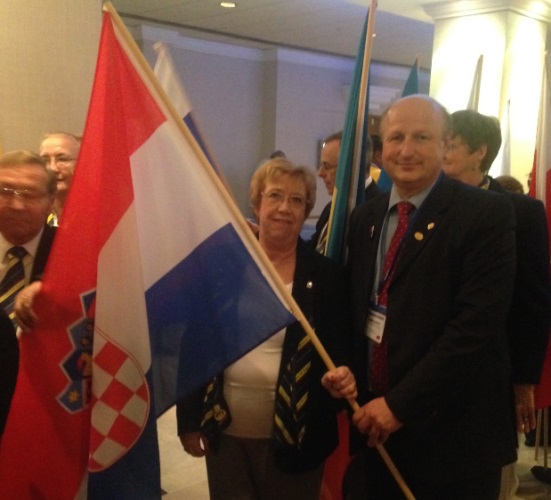 D-126 predstavljali su
Dražen Melčić, 1. VDG, 
Barbara Milčić, predsj. povjerenstva za razmijenu mladih
Leo, Filip Stipančić, ILO
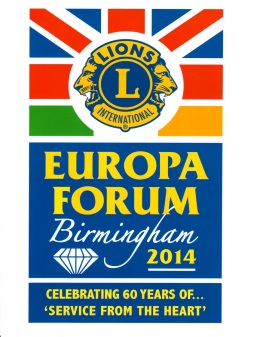 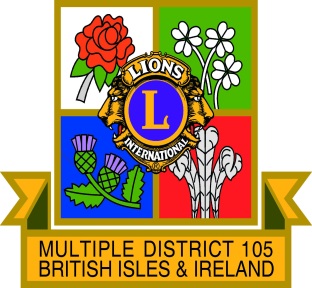 60th EUROPA FORUM 2014 BIRMINGHAM – ENGLAND30th October – 1st November 2014
4-dnevni program:
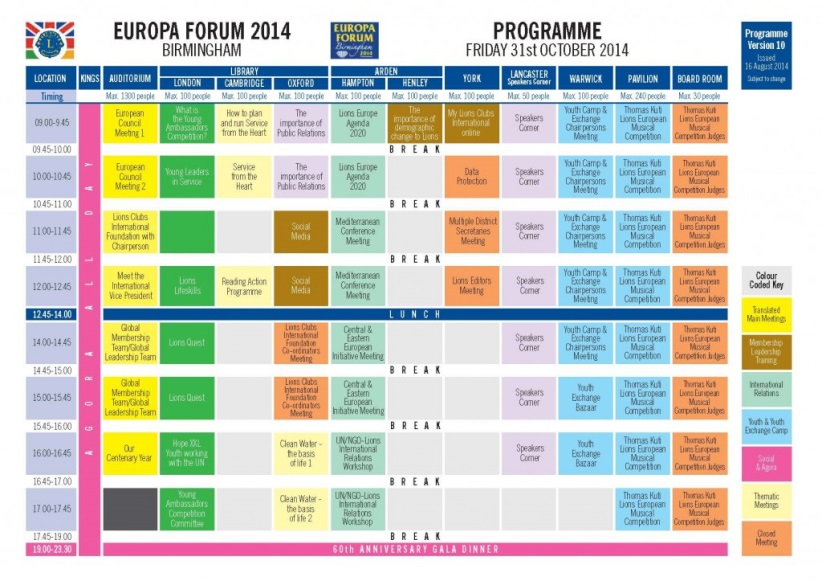 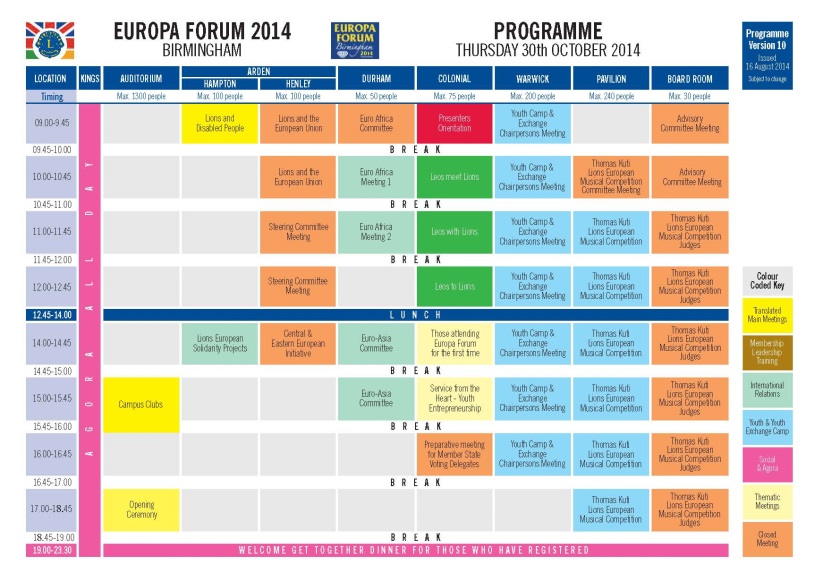 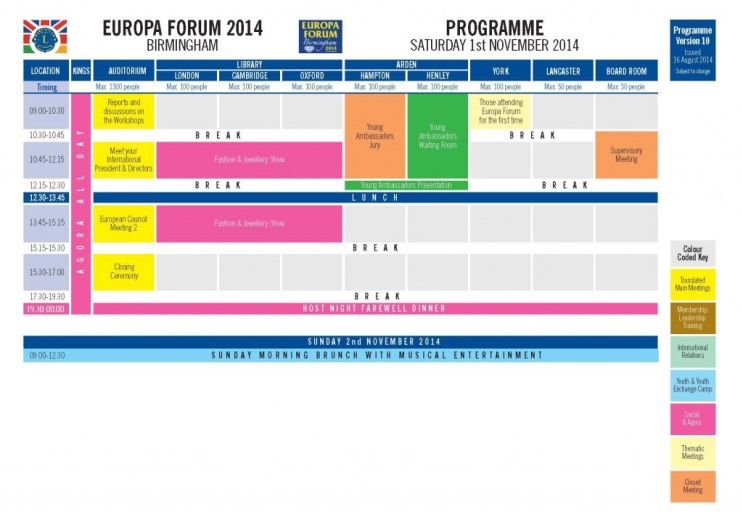 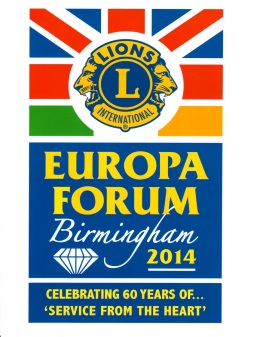 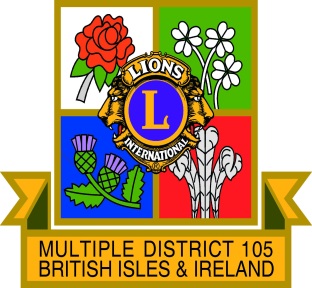 60th EUROPA FORUM 2014 BIRMINGHAM – ENGLAND30th October – 1st November 2014
Više od 700 sudionika
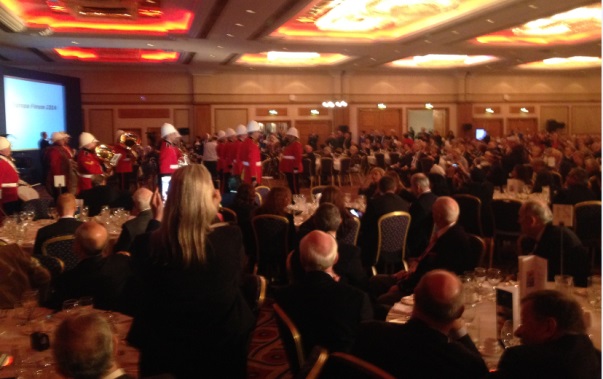 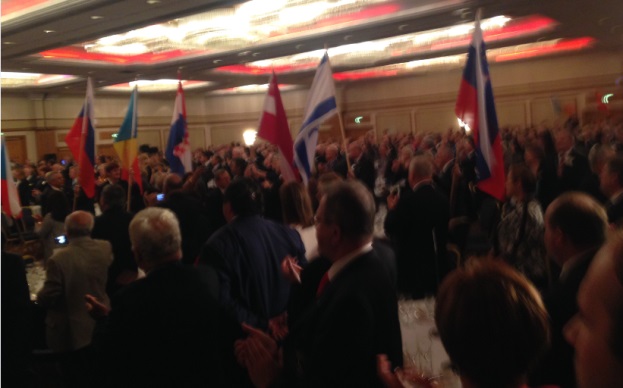 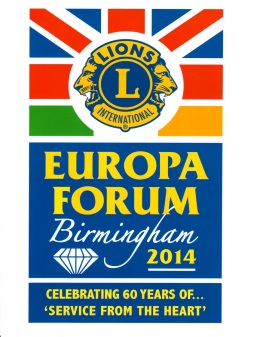 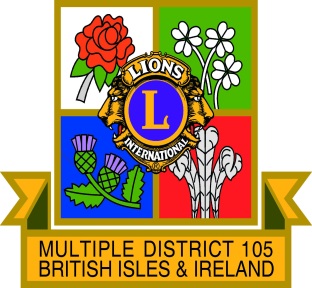 60th EUROPA FORUM 2014 BIRMINGHAM – ENGLAND30th October – 1st November 2014
Dražen Melčić:
EF First Timers – za sudionike koji su prvi puta na EF-u, upoznavanje sa ciljem i svrhom EF-a, tijelima EF-a i njihovim ulogama i odlučivanju.
Lions and disabled people – jedna od glavnih tema je bila „Inclusion“ – uključivanje hendikepiranih ljudi, bilo fizički ili mentalno, u svakodnevan život sa svima ostalima. 
European Council – iznošenje i predlaganje deklaracija i rezolucija, diskusija i glasovanje.
Lions Quest – prezentacija modela edukacije mladih i načina financiranja provedbe.
Central & Eastern European Initiative meeting – prezentacije prisutnih izaslanika Distrikta sa CEE područja o stanjima u svojim područjima, članstvu, edukaciji i aktivnostima. Dogovori o daljnjim inicijativama i slijedećoj konferenciji CEEI.
Meet your International President & Directors – Prezntacija Internacionalnog Predsjednika Josepha Prestona i predstavljanje Internacionalnih Direktora
Our centenary Year – prezentacija priprema i načina za obilježavanje 100-godišnjice Lionizma 2017. godine. Svaki Distrikt treba što prije imenovati svog Centennial Coordinatora.